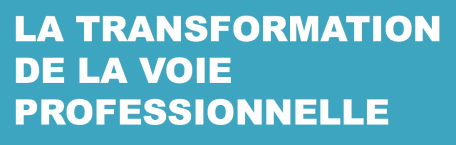 Les programmes d’EMC 
du cycle terminal de la voie professionnelle
Document de travail de Françoise JANIER-DUBRY, IGESR
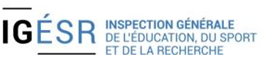 Les sept compétences construites en E.M.C.
Identifier, exprimer et maîtriser ses émotions.
Mettre à distance ses propres opinions pour construire son jugement.   
Conduire une recherche documentaire en faisant preuve d’esprit critique.
S’impliquer dans un travail et coopérer.
Construire et exprimer une argumentation cohérente et étayée en s’appuyant sur les repères, les notions du programme.
Savoir écouter, apprendre à débattre. 
Respecter la pluralité des points de vue.
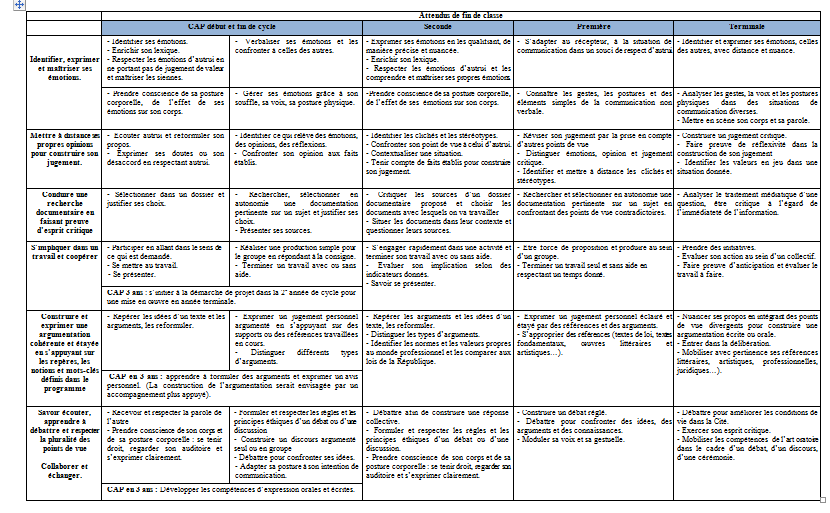 DOCUMENT DE TRAVAIL DU GROUPE EMC
DES COMPETENCES MISES EN LIEN AVEC LES COMPETENCES TRANSVERSALES
- Identifier, exprimer et maîtriser ses émotions
Conduire une recherche documentaire en faisant preuve d’esprit critique.
- S’impliquer dans un travail et coopérer.
- Construire et exprimer une argumentation cohérente et étayée en s’appuyant sur les repères, des notions du programme.
- Savoir écouter, apprendre à débattre et respecter la pluralité des points de vue.
- Mettre à distance ses propres opinions pour construire son jugement. 
- Conduire une recherche documentaire en faisant preuve d’esprit critique.
- Conduire une recherche documentaire en faisant preuve d’esprit critique.
- S’impliquer dans un travail et coopérer.
- Savoir écouter, apprendre à débattre et respecter la pluralité des points de vue.
Les repères et références
Ils viennent en appui du travail des élèves: ils sont des références en classe de Première.
On ne demande pas aux élèves de connaître dans le détail les lois. On leur demande de s’appuyer pour leur réflexion sur ses repères.
Le professeur peut sélectionner dans cette liste les repères qui font sens par rapport à la question travaillée avec les élèves.
 En terminale, en revanche, la maîtrise des repères et références est attendue. 
Question : imaginer une épreuve dans laquelle on donne la/une liste de(s) repères : aux élèves de les utiliser ou non dans leur travail ?
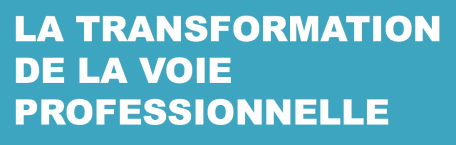 ÉGALITÉ ET FRATERNITÉ EN DEMOCRATIE
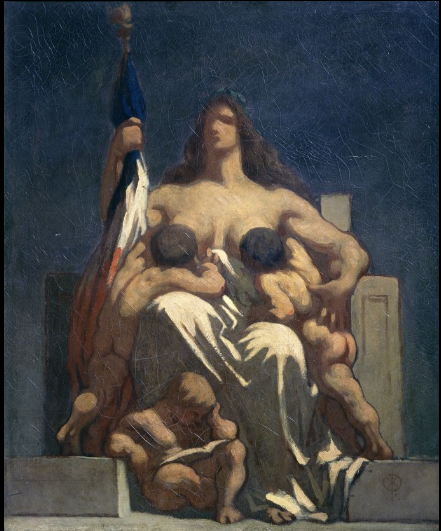 Document de travail de Françoise JANIER-DUBRY, IGESR
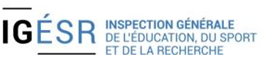 DAUMIER Honoré (1808 - 1879), la République, 1848, © Photo RMN-Grand Palais - H. Lewandowski
Zoom sur l’égalité: une « crise de l’égalité » ?
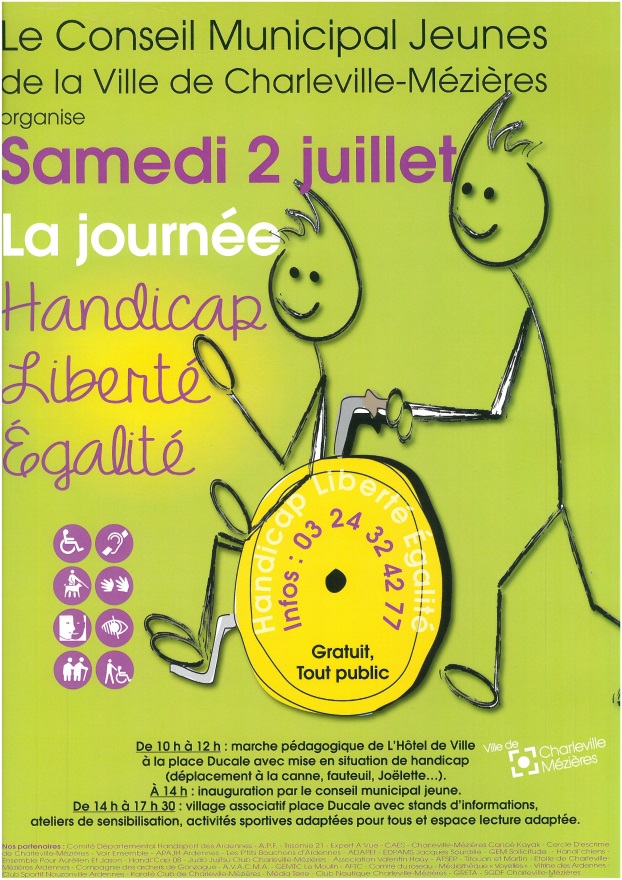 Site internet de la commune de Charleville Mézières (février 2020)
Site internet du secrétariat d’Etat chargé de l’Egalité entre les femmes et les hommes et de la lutte contre les discriminations (février 2020)
Manifestation à Mayotte en 2016
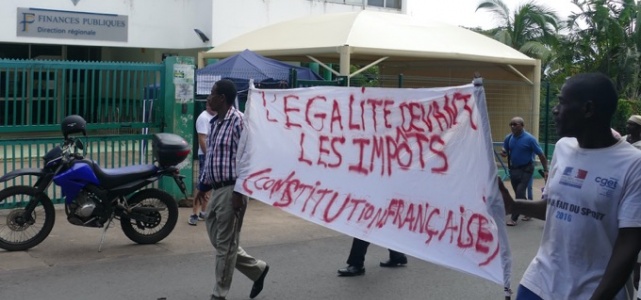 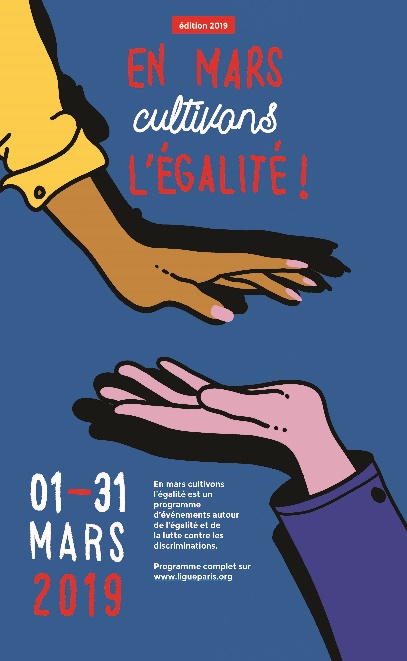 L’égalité (et la liberté) au cœur du débat démocratique
Campagne 2019 de la Ligue de l’enseignement (site internet de la Ligue de l’enseignement Fédération de Paris)
[Speaker Notes: https://mayotte.orange.fr/actu/mayotte/marche-pour-l-egalite-devant-l.html]
Zoom sur la fraternité: un principe « invisible »?  rééchanté ?
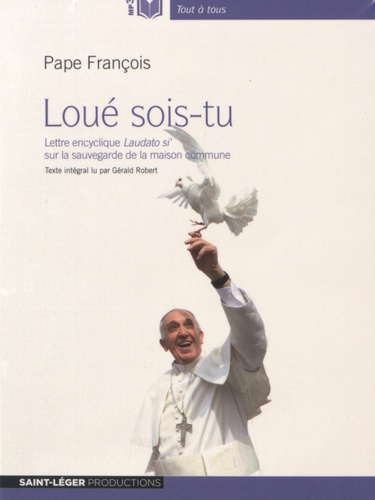 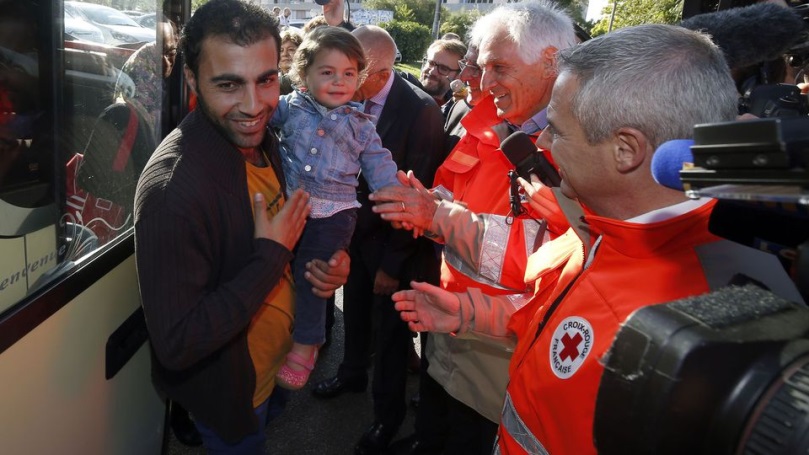 Des réfugiés arrivant d'Allemagne sont accueillis, en septembre 2015, par la Croix-Rouge française à Champagne-sur-Seine, en Seine-et-Marne
 afp.com/PIERRE CONSTANT
Manifestation des 10 et 11 janvier 2015 suite aux attentats.
Encyclique Laudato Sii, Sur la sauvegarde de la maison commune
Mais un principe qui alimente peu le débat politique et social.
Des questions d’actualité : 
« La citoyenneté politique progresse en même temps que régresse la citoyenneté sociale. », in Rosanvallon P., La Société des égaux, Le Seuil, 2011. 
« La République, ce n’est pas que des procédures et des lois. C’est aussi ces « institutions invisibles » que sont la confiance et la légitimité. Et plus encore ces règles de civilité qui s’appellent respect, responsabilité, que la devise républicaine a réunies sous le terme générique de fraternité. (Pierre Rosanvallon, Le Monde, 10 février 2015)
« La fraternité se lit plus sur les frontons que sur les visages » (Régis Debray, le moment fraternité, 2009).
REDONNER DU SENS A LA DEVISE, REFAIRE EMERGER SON SENS
L’égalité et la fraternité : des principes à valeur constitutionnelle
L’égalité : le « droit des droits » (G. Vedel): 
DDHC 1789, préambule constitution 1946, Constitution du 4 octobre 1958.
L’égalité identifie l’homme.
Large jurisprudence
Le principe de l’égalité devant la loi

La fraternité: 
Une histoire mouvementée
Un principe depuis 1848
Un principe reconnu comme principe à valeur constitutionnelle depuis 2018. Source: Conseil constitutionnel, décision n° 2018-717/718 QPC du 6 juillet 2018 - M. Cédric H. et autre [Délit d'aide à l'entrée, à la circulation ou au séjour irréguliers d'un étranger].
Source: Conseil constitutionnel, décision n° 2018-717/718 QPC du 6 juillet 2018 - M. Cédric H. et autre [Délit d'aide à l'entrée, à la circulation ou au séjour irréguliers d'un étranger].
(Extraits)
« Aux termes de l’article 2 de la Constitution : « La devise de la République est "Liberté, Égalité, Fraternité" ». La Constitution se réfère également, dans son préambule et dans son article 72-3, à l’« idéal commun de liberté, d’égalité et de fraternité ». Il en ressort que la fraternité est un principe à valeur constitutionnelle. 
Il découle du principe de fraternité la liberté d’aider autrui, dans un but humanitaire, sans considération de la régularité de son séjour sur le territoire national. 
Toutefois, aucun principe non plus qu’aucune règle de valeur constitutionnelle n’assure aux étrangers des droits de caractère général et absolu d’accès et de séjour sur le territoire national. En outre, l’objectif de lutte contre l’immigration irrégulière participe de la sauvegarde de l’ordre public, qui constitue un objectif de valeur constitutionnelle. 
Dès lors, il appartient au législateur d’assurer la conciliation entre le principe de fraternité et la sauvegarde de l’ordre public. »
« Un principe à valeur constitutionnelle est un principe dégagé par le Conseil constitutionnel et dont le respect s'impose au législateur comme aux autres organes de l'État. Il est une norme juridique à part entière ». (Dalloz)
…différents
La liberté et l’égalité : des principes juridiques, sources de droits (corpus juridiques : Code Civil, code pénal, législations)
Dès 1789

La fraternité : un principe moral, qui relève de la responsabilité de chacun. 
Ni droit
Ni source de droits
Constitution de 1848/loi du 6 juillet 1880/ constitutions de 1946/1958.
Mais complémentaires
L’Égalité : un droit, des droits. 
égalité juridique et politique, égalité de droits/égalité en droit, égalité sociale, discriminations…
principes/réalités; égalité/singularité; égalité/inégalités/discriminations
 égalité devant la loi, égalité d'accès aux emplois publics, égalité devant la justice, égalité devant le suffrage, égalité devant les charges publiques et l'impôt, etc. 

L’Égalité (et la Liberté) au nom de la Fraternité



La Fraternité au nom de l’Égalité et la Liberté
La Fraternité : une valeur morale, un état d’esprit .
Au fondement de l’édifice social et de la vie en commun: le socle.
Qui rend possible l’égalité et la liberté.
Justice sociale, solidarité, cohésion nationale, Etat : dignité, impôt, redistribution, solidarité.  Un principe VITAL. Pas de politiques sans un socle de principes moraux.
La reconnaissance de l’autre, comme mon frère, mon égal dans toute sa dignité et singularité.
Égalité et fraternité au cœur de l’école
L’éducation a une place fondamentale dans le débat sur les inégalités. Elle est à la fois le lieu de la lutte contre les inégalités tout en étant l’un des lieux où elles sont à l’œuvre. 
L’école : le lieu de la socialisation, de l’apprentissage de la fraternité: quid de la coopération à l’école ? Quid de la sollicitude, de l’attention envers autrui ? == > importance des projets.
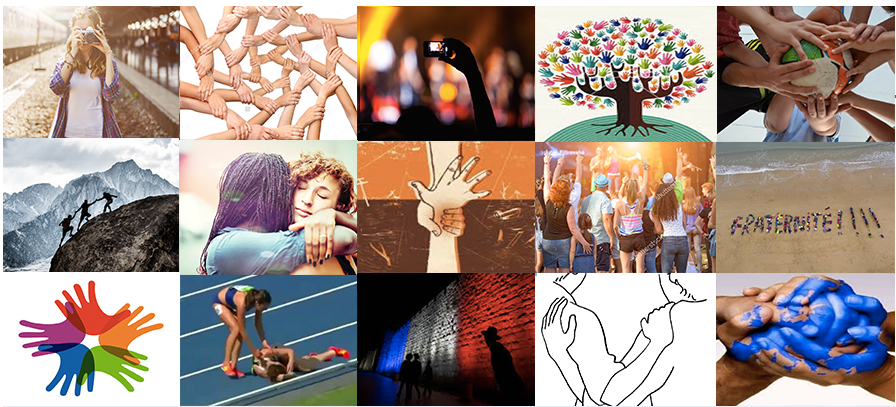 Source : Site de la Fraternité générale
Ce premier thème a permis de « boucler » le triptyque républicain.
Il a permis de souligner les liens indissolubles  entre Liberté-Egalité-Fraternité. 
Ces trois principes ne sont jamais acquis définitivement : éducation, engagement du citoyen…
Thème 2 
et 
Programme de Terminale
Défense et sécurité en France et en Europe : préserver la paix et protéger des valeurs communes
Que protège-t-on ? La démocratie, des droits, des principes et des valeurs… ( programmes de 2nde et de 1ere)
Qui nous protège ? Uniquement des spécialistes ? L’évolution de la conscription à l’armée de métier…
 Quel rôle pour le citoyen ? 
Sécurité de la France et sécurité de l’Europe : des destins liés. ( programme d’histoire de Tale)
OTAN
Les chefs d'État des pays membres de l'OTAN, rassemblés autour de Jens Stoltenberg, le secrétaire général de l'Alliance, écoutent une fanfare militaire durant le Sommet de Londres, le 4 décembre 2019. Adrian Dennis/AFP
Conscription versus armée de métier. Quelle place pour le citoyen ?
De la conscription au SNU [https://www.vie-publique.fr/eclairage/272290-de-la-conscription-au-snu-les-differents-visages-du-service-national ]
S’engager pour la sécurité et la défense de son pays : des métiers spécifiques.
https://www.sengager.fr/ (site de l’armée de terre)
https://devenirpolicier.fr/s-engager-dans-la-police/ (site de la police nationale)
https://www.lagendarmerierecrute.fr/Documentation (gendarmerie nationale)
https://www.pompiers.fr/grand-public/devenir-sapeur-pompier
Et le citoyen ? Quel rôle ? Un acteur… 
http://www.val-de-marne.gouv.fr/Politiques-publiques/Securite/Securite-civile-et-defense/Le-citoyen-acteur-de-sa-propre-securite 
(lien avec les risques en géographie, classe de Terminale)
Le concept de vigilance citoyenne. https://www.gouvernement.fr/risques/la-vigilance-citoyenne-se-preparer-en-toutes-circonstances
Espace public, engagement et culture du débat démocratique
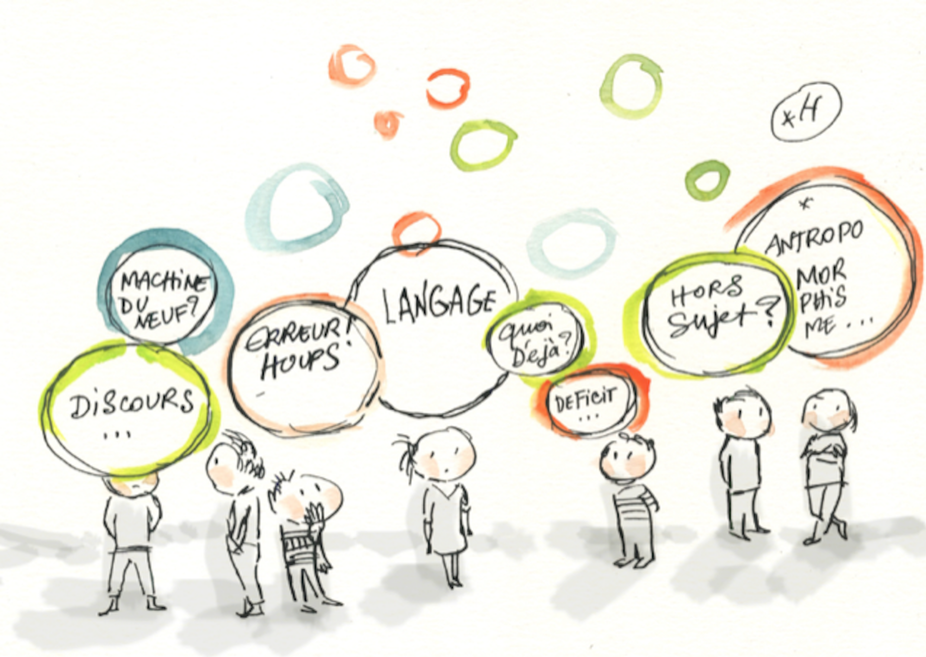 Comment faire en sorte que le débat permette de produire des propositions concrètes au service de tous ? Sylvaine Jenny/DR, Author provided
https://theconversation.com/retablir-la-confiance-dans-le-debat-public-et-le-respect-du-citoyen-par-le-debat-numerique-110379
Espace public, engagement et culture du débat démocratique
Un seul thème annuel mais des entrées différentes pour amener les transformations majeures auxquelles les démocraties sont confrontées.

Prendre en compte les aspirations démocratiques (la question de la prise de décision, une population plus éduquée et mieux informée)


Un moyen : l’entrée par trois défis de société :
Changements et risques environnementaux, 
Biotechnologies et éthique, 
Révolution numérique et l’essor d’internet. 

Néanmoins, toutes les entrées sont étudiées au terme de la séquence. 

Des liens avec d’autres enseignements y compris avec le chef d’œuvre.
Des liens forts avec « Vivre en démocratie depuis 1945 »
PROJET ANNUEL
Pourquoi cette écriture ?
L’enjeu est d’aborder la démocratie sous l’angle de l’engagement, du débat démocratique (représentation, élections…) : les conditions du débat démocratique…
Remobiliser les acquis de Seconde et de Première (liberté, égalité, fraternité)
Définir ce qu’est la démocratie et le rôle du citoyen en démocratie
Questionner le fonctionnement de notre démocratie… (sans pour autant s’interdire de regarder ailleurs…en Europe par exemple)
Des pratiques démocratiques en renouvellement ? Quelles attentes des citoyens ? Qu’est-ce que voter ? Qu’est-ce que débattre ? Comment s’organise le débat en démocratie ? Comment s’informer ? In fine, qu’est-ce que la démocratie ?